Postindustrial Society: A Global Age1 day summary
US History 2 
Ms. Lyons
Alternative Energy Sources
Accident at Chernobyl, Ukraine (1986) 
Increased debate about nuclear energy
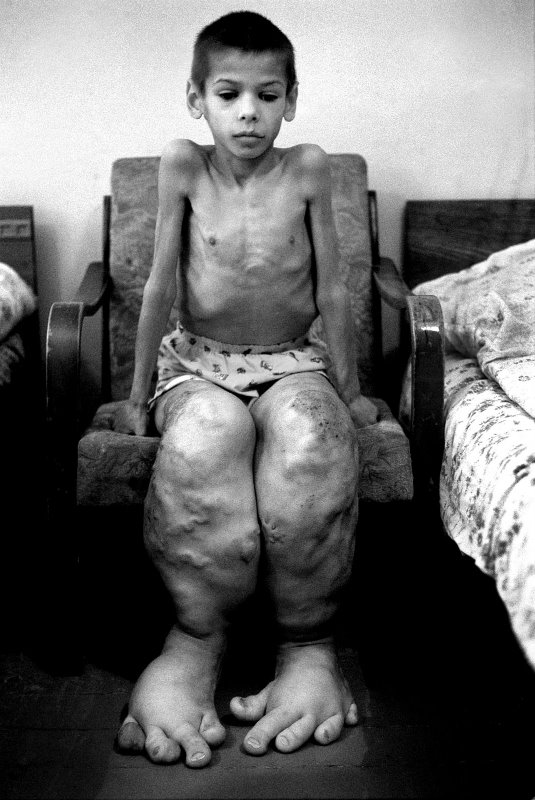 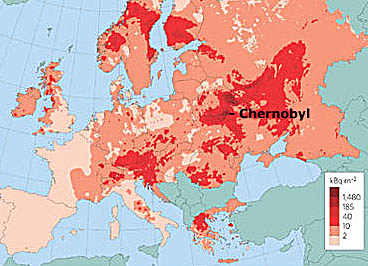 Patriot Act of 2001
Gave gov’t more power 
Bush created Homeland Security 
Internet security?
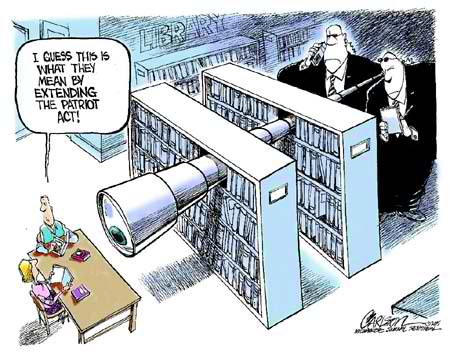 Business
Multi-national corporations (MNCs) 
Service industry = big! 
Farming jobs = less
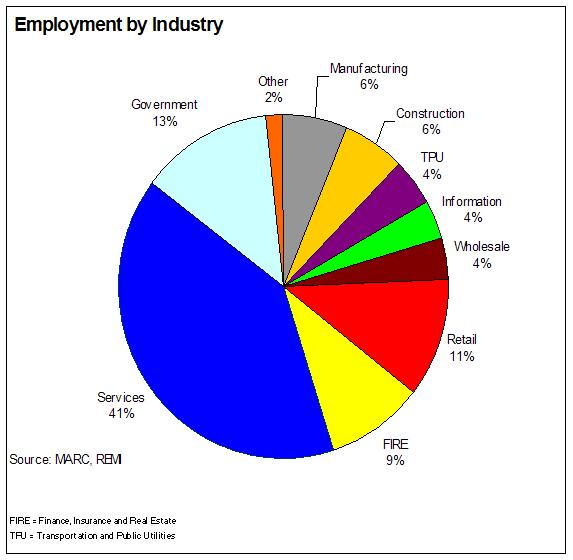 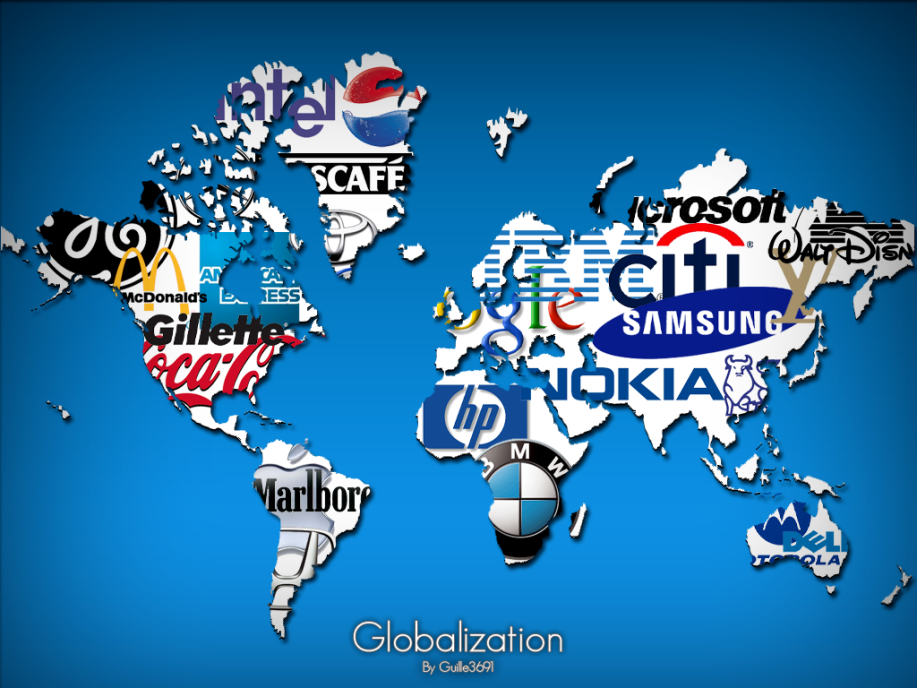 Life in the US
Smaller family size
Better health care (technology, medicine) 
More diversity in US population 

Problems
AIDS
Homelessness
Gun control 
Urban violence (gangs) 
School shootings
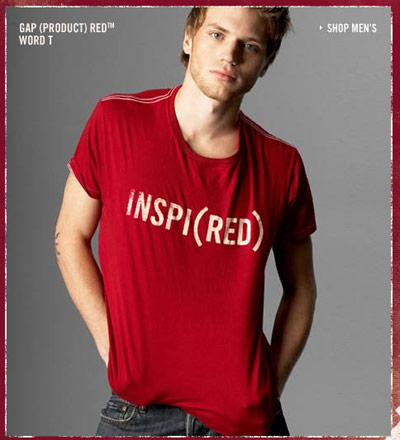 World Problems
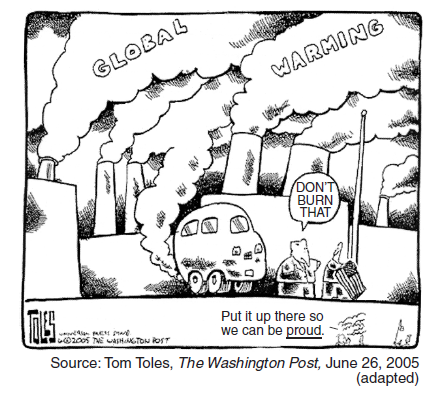 Interdependence!
It’s everyone’s problem 
International terrorism
Developing countries’ 
    populations keep growing
Environment (pollution, deforestation…)
Power Dynamics
East vs. West
Ideology (way of thinking), economics, politics 
North vs. South
Industrialization, technology, wealth 
Developed vs. Developing 
Industrialization, technology, wealth